Présentation du dispositif
International Research Booster
Principaux objectifs
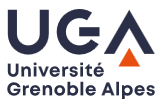 Le dispositif International Research Booster est mis en place pour initier ou amplifier les collaborations scientifiques internationales au sein des laboratoires de l’UGA.
Il vient compléter les dispositifs en place permettant de développer les partenariats stratégiques de l’UGA et peut s’articuler avec d’autres dispositifs (invitations de professeurs étrangers, CRCT, manifestations scientifiques, outils de structuration des partenariats internationaux des ONR, etc.)

Il a pour objectifs de :   
renforcer les partenariats sur les coopérations internationales existantes, 
initier de nouvelles coopérations internationales, en particulier des partenariats thématiques
amplifier une dynamique scientifique émergente avec un partenaire international.
Modalités
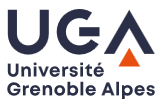 Un dispositif au fil de l’eau
Un formulaire Sphinx en ligne sera ouvert tout au long de l'année pour collecter les demandes des porteurs de projets. 
Une commission d’évaluation se réunira 2 fois dans l’année (mars et novembre 2024) pour évaluer sur les dossiers et proposer une liste de projets à financer au Directoire IDEX.

Un chercheur/un projet
Le financement sera attribué à un chercheur pour un projet d’une durée de 18 mois.
Les projets ayant déjà bénéficié d'un autre financement de l'UGA ne pourront prétendre à ce financement  (ex. IRGA volet international).

Sélection des projets :
Les dossiers seront étudiés par une commission constituée de membres de la vice-présidence Relations Internationales élargie aux organismes nationaux de recherche qui évaluera les demandes sur une base de critères prédéfinis, puis établira la liste des projets retenus.
Modalités (suite)
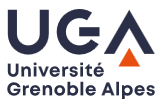 Montant demandé : 2 000€ min - 10 000 € max
Durée d’utilisation des fonds : 18 mois à partir de la date de reversement
Pour une demande avant la commission de mois de mars, le projet sera financé « de mai 2025 à fin octobre 2026 »; 
Pour une demande avant la commission de mois d’octobre, le projet sera financé « de février 2026 à fin juillet 2027 ».


Pièces obligatoire à envoyer à « international-research-booster@univ-grenoble-alpes.fr » :
Descriptif du projet incluant l’avis du directeur de laboratoire de recherche du porteur
Lettre d’intention du partenaire international (sans engagement de financement)
Budget prévisionnel en format Excel avec le détail du co-financement par le partenaire international (si applicable)
Composition du comité d’évaluation
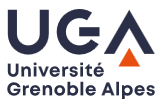 Présidente du comité :  Caroline BERTONECHE, la Vice-Présidente en charge des Relations Internationales

Membres du comité : 
Pascale Huyghe, adjointe au doyen chargée des relations internationales de la Faculté des Sciences
Hélène Casalta, chargée de mission recherche, partenariats, international, ENSAG-UGA
Fabien Terpan, chargé des relations internationales de Sciences Po Grenoble-UGA
Nicolas Lesca, chargé des relations internationales de l’EUT
Francine Papillon, représentante du CEA
Thierry Faug, directeurs des relations internationales, représentant de l’IRSTEA
Radu Mateescu, représentant de INRIA
Pascal Boistard, représentant l’INRAE
Critères d’évaluation
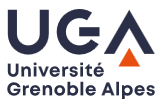 Pertinence scientifique du projet 

Justification du  choix du/des partenaire(s) internationaux par rapport aux priorités du laboratoire

Pertinence de la collaboration internationale envisagée au regard de la stratégie internationale de l’UGA

Effet levier pour l’UGA (suites potentielles du projet au-delà du financement obtenu)

Faisabilité du plan d'action proposé dans le délai de 18 mois

Cohérence entre le plan d’action proposé et le financement demandé
Détail des dépenses éligibles
Dépenses éligibles
Frais de mission (selon le guide du déplacement UGA) : visa ; per diem ; billets A/R ; passeport ; vaccination (spécifique liée au projet)
Frais liés à l’organisation de workshops : frais de bouche ; frais de mission ; réservation de salle
Frais liés à l’accueil de délégations : frais de bouche ; frais de mission ; réservation de salle
Rémunération de stage (max. 560€/ mois)
Achat de petit matériel, consommables 
Participation/contribution à un réseau international thématique (hors frais de conférence et de congrès)
Dépenses inéligibles
Dépenses en masse salariale
Dépenses d’investissement dont matériel informatique
Supplément bagages
Achats personnels
Suivi des projets
Une fois les actions du projet terminées, le porteur de projet disposera de trois mois pour envoyer l'état récapitulatif des dépenses ainsi que le bilan financier et un rapport d’activité succinct qui détaillera les actions menées, les résultats obtenus et les suites données au projet.

Un bilan annuel présentant l’ensemble des projets financés et des réalisations sera  présenté une fois par an en directoire IDEX.